Система развития рационализаторства и изобретательства в СПО
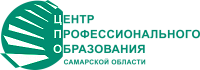 Сарокваша О.В., начальник отдела Образовательных программ и технологий
ЗАДАЧИ ПО РАЗВИТИЮ РАЦИОНАЛИЗАТОРСТВА И ИЗОБРЕТАТЕЛЬСТВА ПРИ РЕАЛИЗАЦИИ ОП СПО
Реализация ОП СПО
Элементы системы развития рационализаторства и изобретательства в СПО
«Центр технического творчества для молодежи в сетевом взаимодействии с работодателями и общественными организациями».
Конкурс научно-технического творчества студентов профессиональных образовательных организаций (молодежи) «Открытие».
Выставка научно-технического творчества детей и молодежи «#ДВИЖ_ИН_САМ.
«Рацио_КОД» – проект по развитию рационализаторских и изобретательских умений обучающихся в СПО.
Проект при поддержке Агентства стратегических инициатив и Фонда Росконгресс
АСИ Топчий
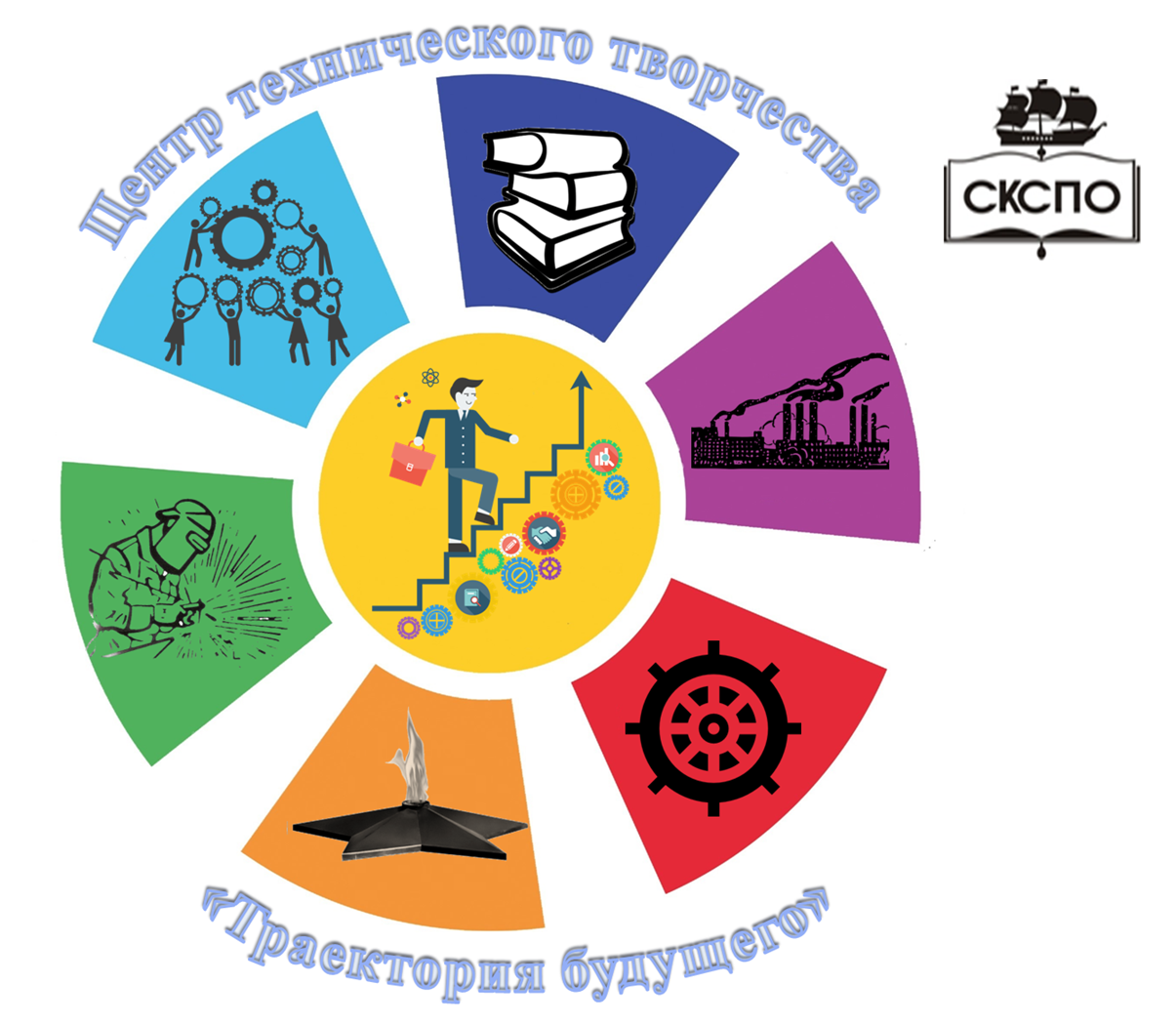 «Центр технического творчества для молодежи в сетевом взаимодействиис работодателями и общественными организациями»
Команда Проекта «Центр технического творчества «Траектория будущего»
АСИ Топчий
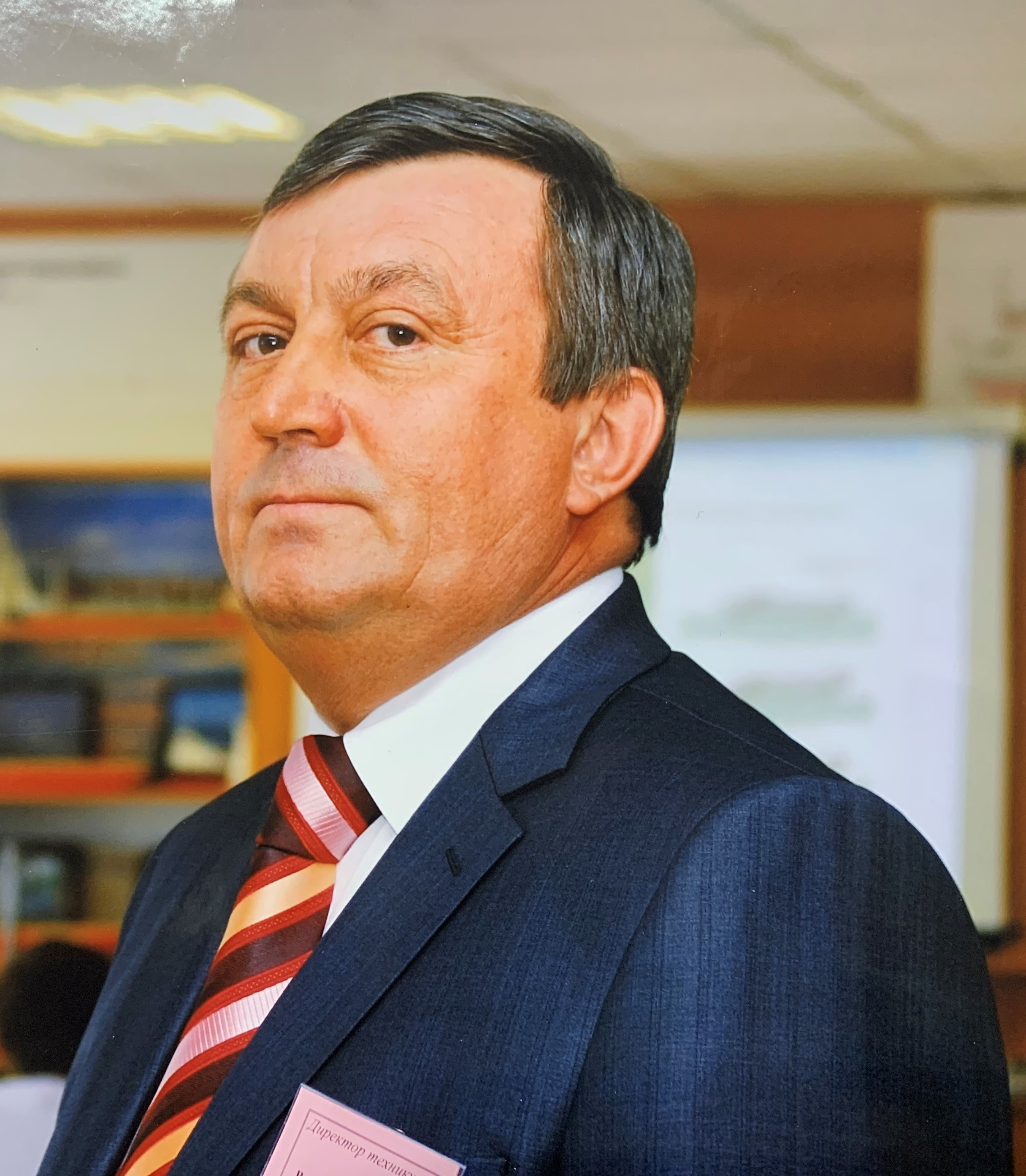 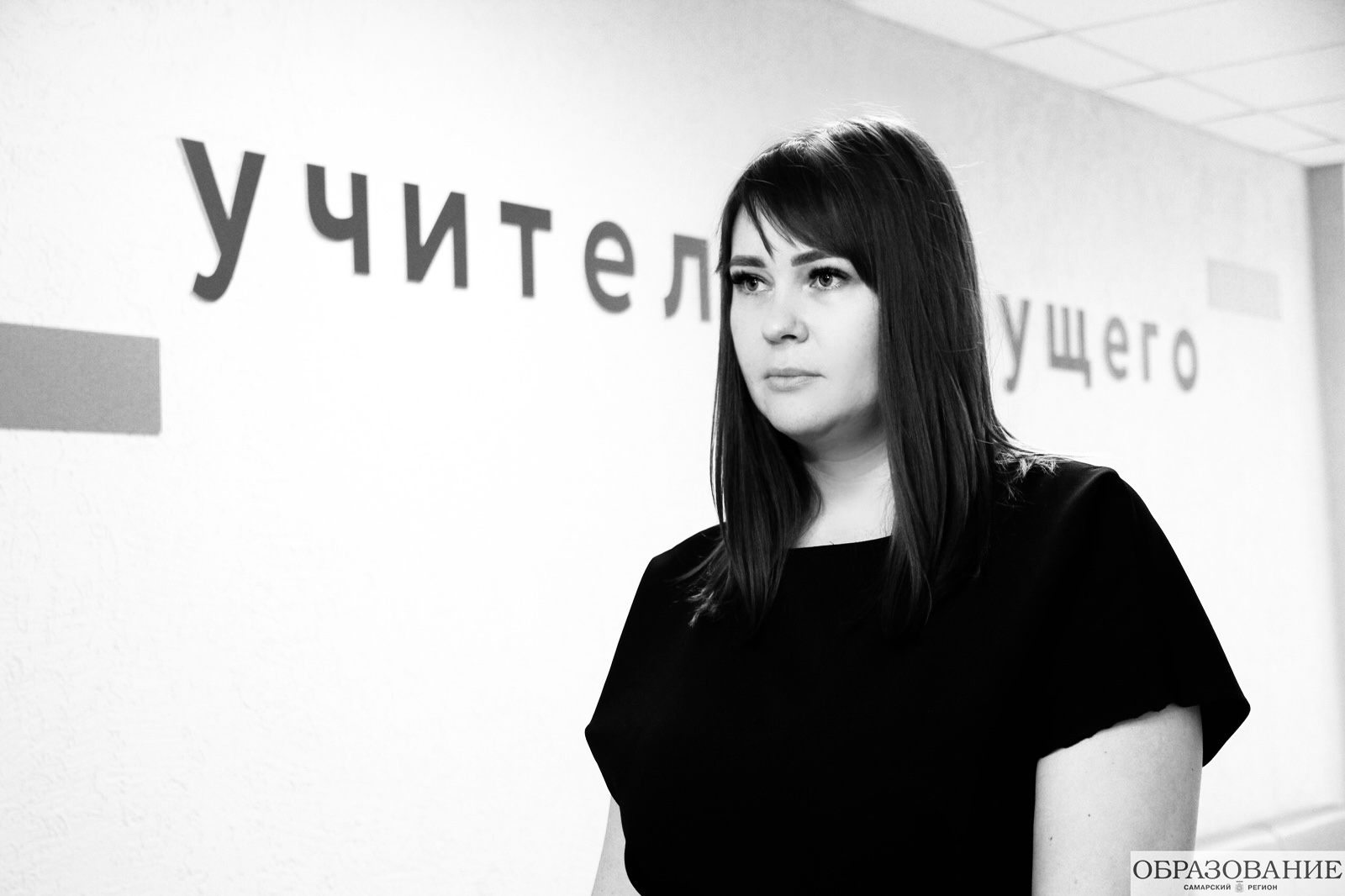 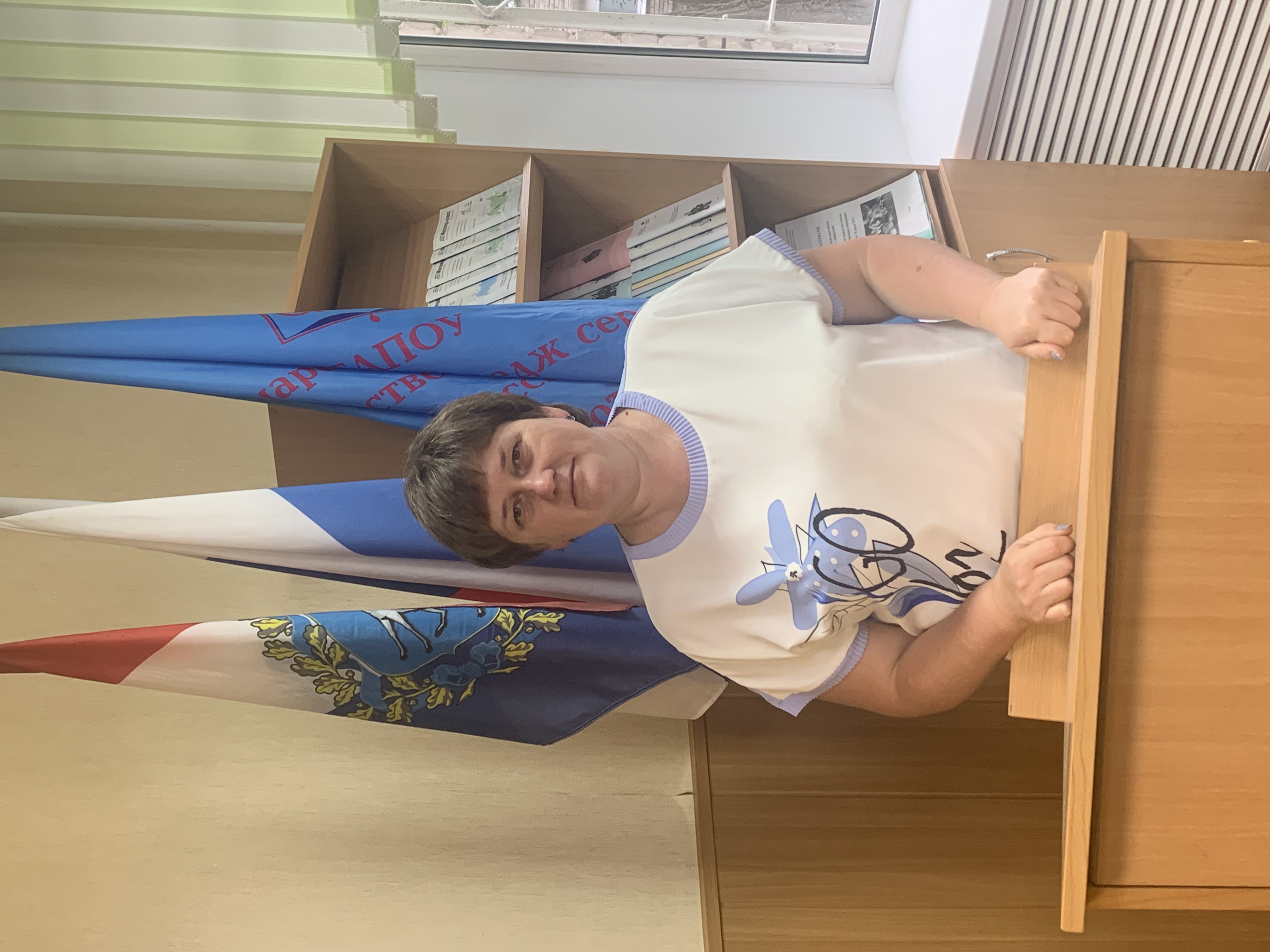 ИшмаеваТатьяна Николаевна
Автор проекта
Куратор реализации проекта
Топчий Светлана Олеговна
Автор проекта
Методическое обеспечение проекта
Автор проекта
БодровВладимир Георгиевич
Трофимов М.В.
Компетенция
«Сварочные технологии»«Промышленная механика и монтаж»
Рогов М.С.
Компетенция«Сварочные технологии»
Вишняков А.П.
Компетенция «Техническое обслуживание и ремонт автомобильного транспорта»
Плодунов В.В.
Компетенция 
«Сварочные технологии»
«Слесарная работа с металлом»
Мартынов С.А.
Компетенция
 «Токарные работы на станках с ЧПУ»
«Фрезерные работы на станках с ПУ»
Мироненко А.А.
Компетенция«Слесарная работа с металлом»
Целевая аудитория Проекта «Центр технического творчества «Траектория будущего»
АСИ Топчий
Конкурс научно-технического творчества студентов профессиональных образовательных организаций (молодежи) «Открытие» (с 2017 года)
Проводится в целях 
выявления и поддержки студентов профессиональных образовательных организаций, проявляющих интерес и способности к исследовательской деятельности и научно-технического творчества
создания условий для профессионального общения и обмена опытом среди педагогических работников системы среднего профессионального образования по вопросам руководства и сопровождения учебно-исследовательской деятельности и научно-технического творчества студентов
Конкурс научно-технического творчества студентов профессиональных образовательных организаций (молодежи) «Открытие» 15 октября 2023 -2 ноября 2023
Участие в Конкурсе предусмотрено по четырем номинациям:
Лучший инженерный проект / «макет»;
Лучший проект «действующая модель»;
Лучший проект информационного и программного обеспечения;
Лучшее учебное оборудование/ экспонат.
Конкурс научно-технического творчества студентов профессиональных образовательных организаций (молодежи) «Открытие»
Ежегодныйохватучастников,человек
Выставка научно-технического творчества детей и молодежи
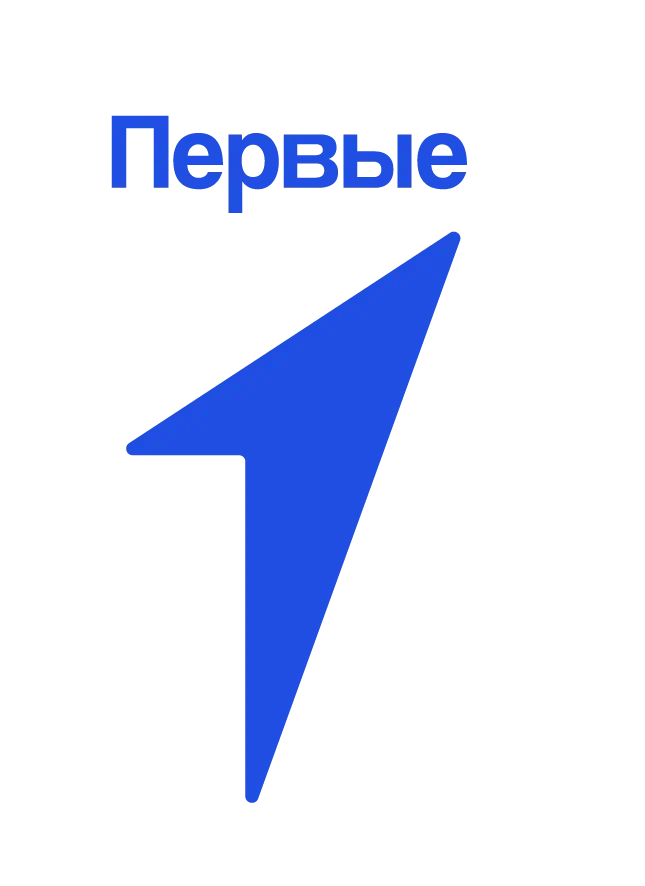 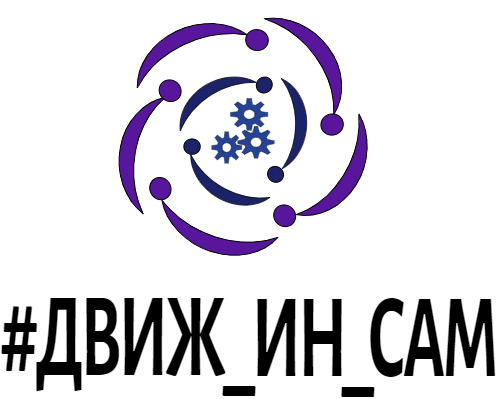 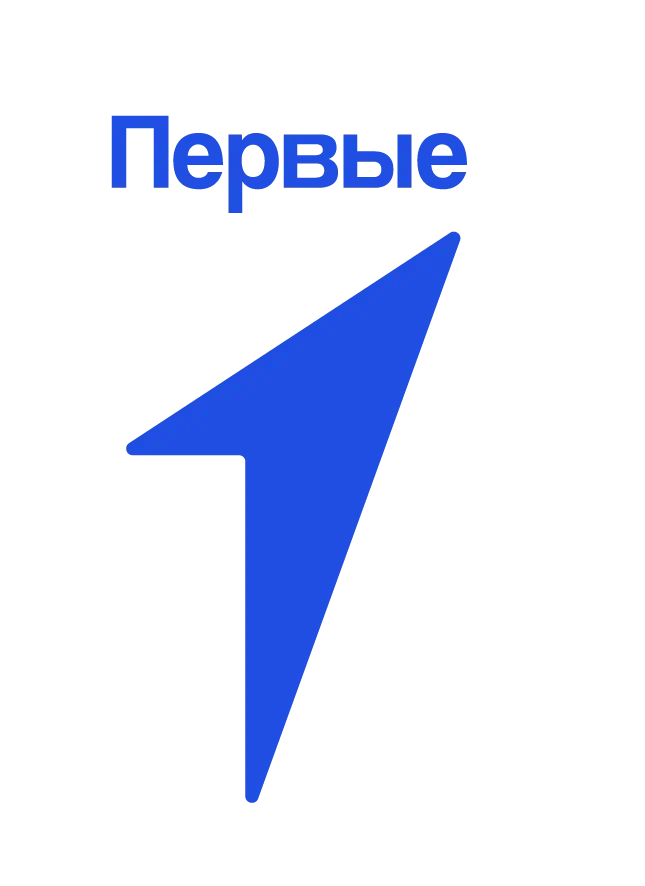 Выставка научно-технического              творчества детей и молодежи
Партнеры проекта:
АНО «Центр опережающей профессиональной подготовки Самарской области»
ГАПОУ «Тольяттинский электротехнический техникум»
ГБПОУ «Самарский техникум промышленных технологий»
ГБПОУ «Самарский машиностроительный колледж»
ГБПОУ «Самарский колледж сервиса производственногооборудования имени Героя Российской ФедерацииЕ.В. Золотухина»
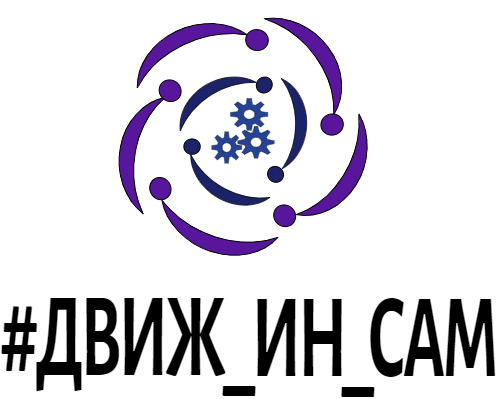 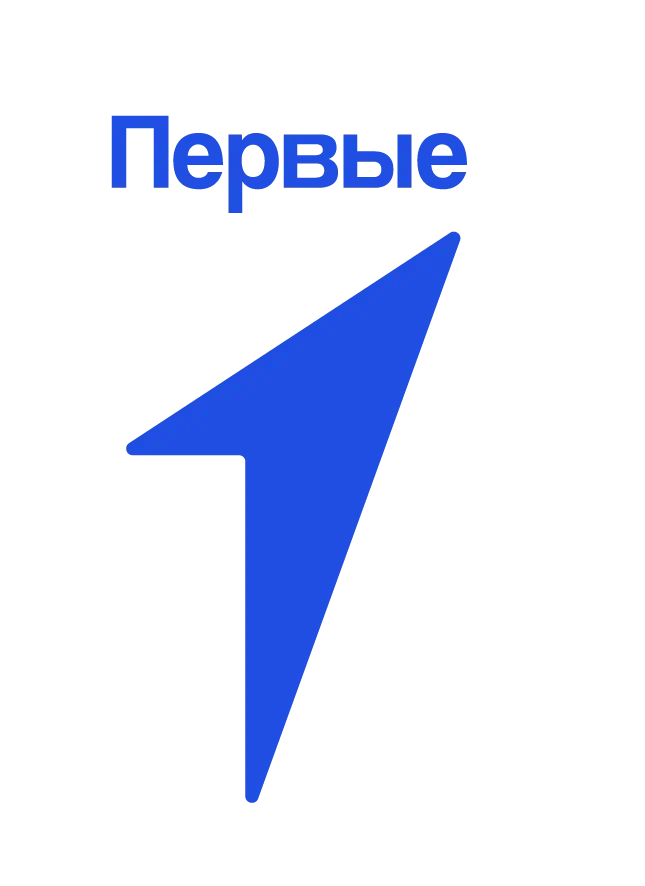 Выставка научно-технического              творчества детей и молодежи
Цель проекта
Развитие талантов и способностей у детей и молодежив сфере научно-технического творчества.
Совершенствование компетентности молодых педагогов в области научно-технического творчества.
Популяризация научно-технического творчества детей и молодежи как инструмента рационализаторства и изобретательства.
Вовлечение детей и молодежи в научно-техническое творчество.
Поддержка и тиражирование наиболее удачных разработоки проектов.
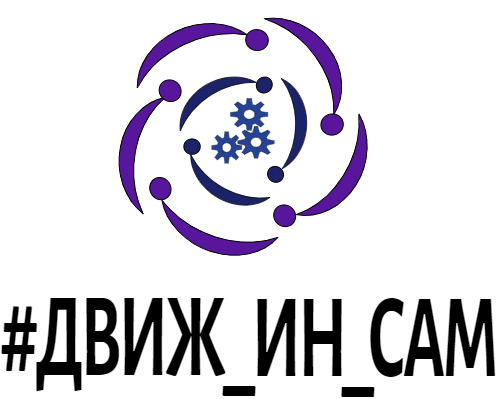 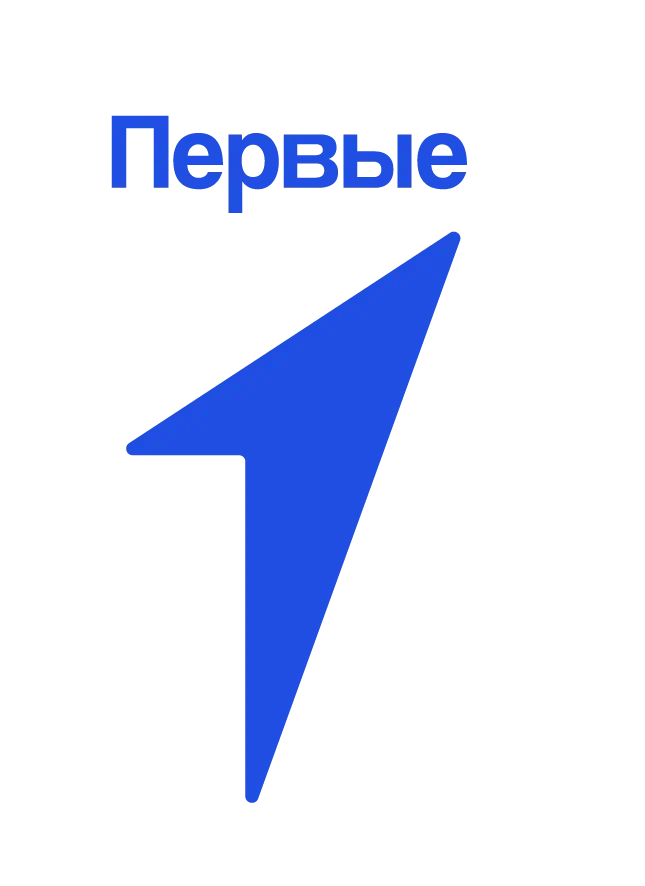 Выставка научно-технического              творчества детей и молодежи
Программа мероприятий:
Награждение участников и призеров областного конкурса научно-технического творчества студентов профессиональных образовательных организаций (молодежи) «Открытие»
Выставка научно-технического творчества детей и молодежи Самарской области   «#ДВИЖ_ИН_САМ»
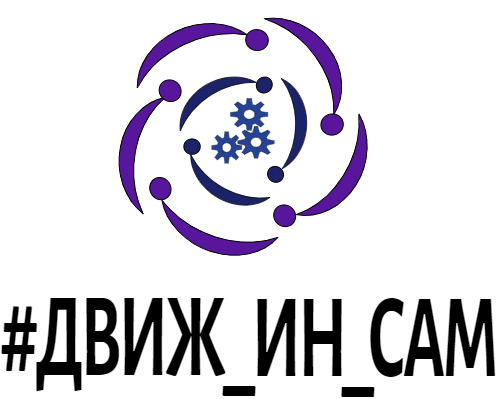 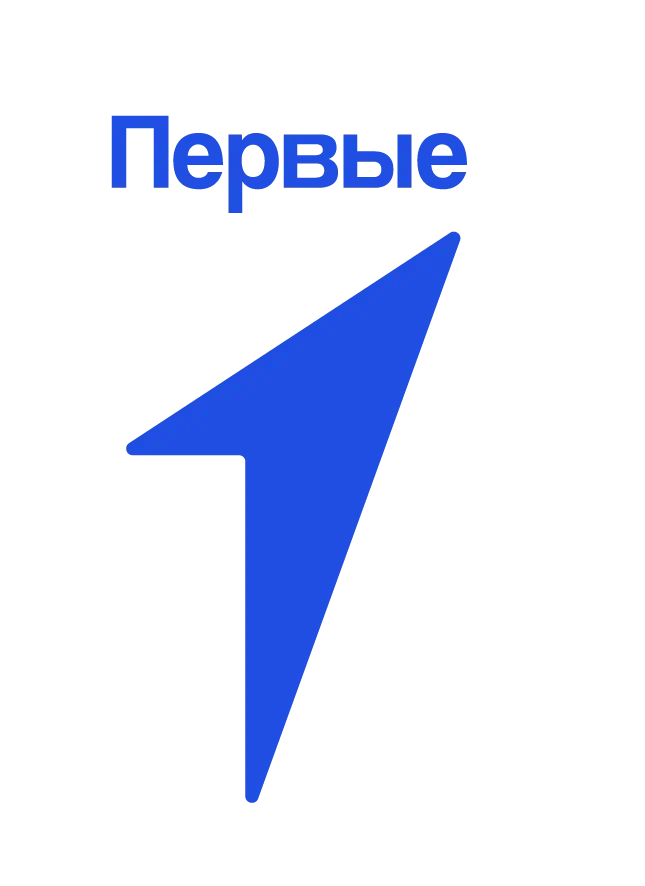 Выставка научно-технического              творчества детей и молодежи
Программа мероприятий:
Мастер-класс для участников выставки «Продвижение»
Мастер-класс для участников выставки «Технологическая инициатива»
Мастер-класс для молодых педагогов «Центр технического творчества «Траектория будущего»
Мастер-класс для молодых педагогов «Техническое творчество в обучении»
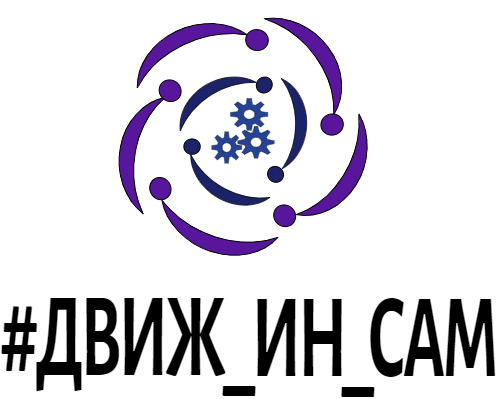 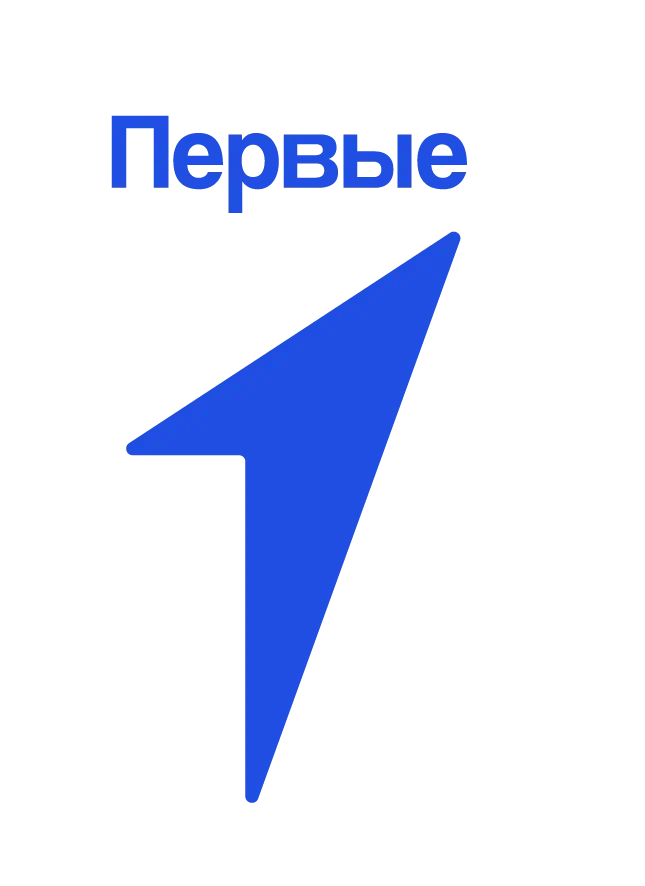 Выставка научно-технического              творчества детей и молодежи
Категория участников:обучающиеся учреждений общего и среднего профессионального образования, воспитанники учреждений дополнительного образования детей, их педагоги и наставники
Потенциальное количество участников: 240 человек
Место проведения: ГБУ ДПО Центр профессионального образованияСамарской области, г. Самара, ул. Ново-Садовая, 106Ж
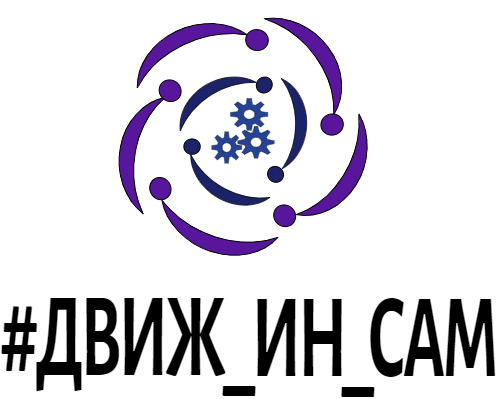 «Рацио_КОД» – проект по развитию рационализаторских и изобретательских умений обучающихся в СПО
Модель развития рационализаторских и изобретательских умений на основе тематического взаимодействия сообщества обучающихся СПО региона и внешних наставников со стороны работодателей и ученых
Партнеры«Рацио_КОД» – проект по развитию рационализаторских и изобретательских умений обучающихся в СПО
Консультанты проекта:
                                                    ПАО «ОДК-Кузнецов»
ведущие специалисты   АО ИНТЦ «РЕГИОН»
                                            АО «Авиаагрегат»
                                                   ООО «Строммашина»
Партнеры«Рацио_КОД» – проект по развитию рационализаторских и изобретательских умений обучающихся в СПО»
Площадки для апробации и внедрения:
ГБПОУ «Самарский колледж сервиса производственного оборудования имени Героя Российской Федерации Е.В. Золотухина» и другие ПОО региона
Цели«Рацио_КОД» – проект по развитию рационализаторских и изобретательских умений обучающихся в СПО»
Формирование регионального тематического сообщества обучающихся и наставников в области рационализаторства и изобретательства
Формирование и развитие критического мышления у обучающихся и педагогов через создание и внедрение модели развития рационализаторских и изобретательских навыков в образовательных организациях СПО
Задачи«Рацио_КОД» – проект по развитию рационализаторских и изобретательских умений обучающихся в СПО»
Разработка инновационной модели развития рационализаторских и изобретательских навыков студентов СПО
Создание регионального тематического сообщества обучающихся и наставников в области рационализаторства и изобретательства
Повышение вовлеченности студентов СПО в рационализаторство и изобретательство в условиях развития технологического суверенитета страны
«Рацио_КОД» – проект по развитию рационализаторских и изобретательских умений обучающихся в СПО»
Модель взаимодействия
Площадка обмена опытом
Формирование тематического сообщества
Система развития рационализаторства и изобретательства в СПО
Сарокваша Ольга Валерьевна, начальник отдела Образовательных программ и технологий
sarokvasha@cposo.ru
334-04-71
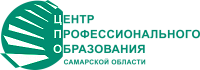 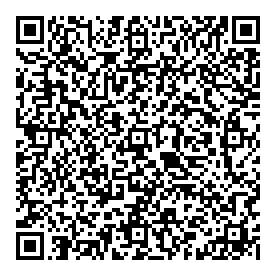